Smog, Acid deposition, and Thermal Inversions
Formation of Smog
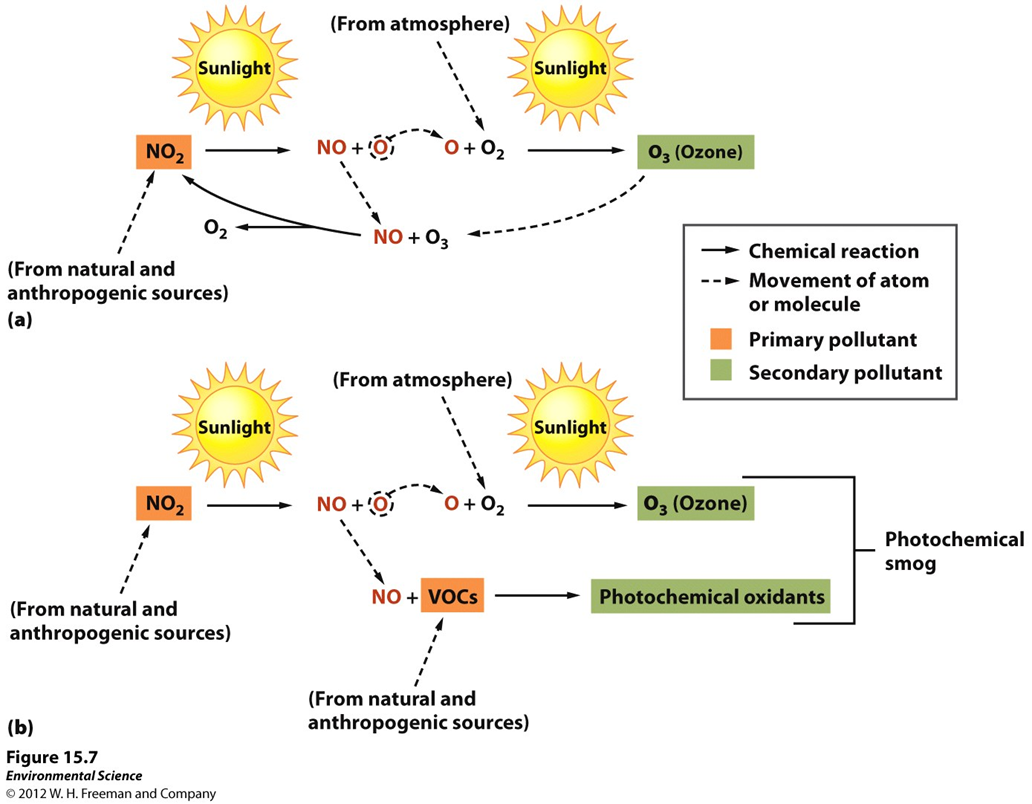 Steps Photochemical
1. Nitrogen and oxygen become nitric oxides under high temps. Emissions from power plants, cars, boilers, coal power plants. 
2. NO2 reacts with water vapor forming nitric acid and nitric oxide
•NO2 + H20 -> 2HNO3 + NO
3. Remaining NO2 reacts with sunlight forming NO and O
4. O atoms react with O2 forming OZONE
5. O and O3 react with volatile organic compounds (VOCs) 
6. Hydrocarbons, oxygen, nitrogen dioxide, react to produce peroxyacyl nitrates (PAN)
•NO2, O2, Pans are called photochemical oxidants (Smog)
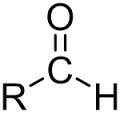 When it forms
Increases during the morning commute as cars release nitrogen
•Increases with sunlight; smog is worst in summer warm cities: Los Angeles, Denver, Salt Lake City, Mexico City, Buenos Aires, Sydney, Sao Paolo
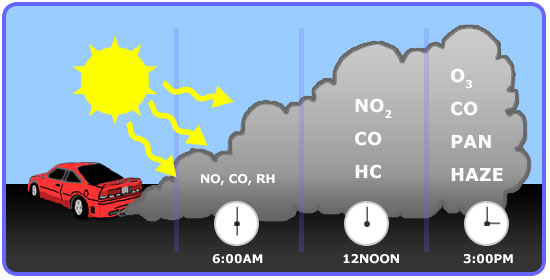 Smoggy cities
Worst/Best smog cities

State of the Air
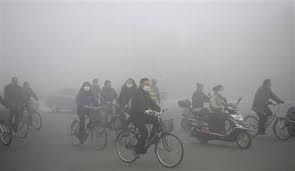 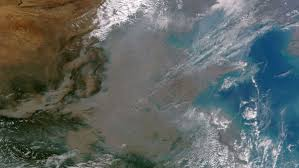 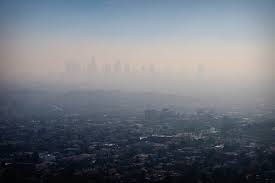 Thermal Inversions
Thermal Inversion-  when a relatively warm layer of air at mid-altitude covers a layer of cold, dense air below.
The warm inversion layer traps emissions that then accumulate beneath it.
Tianjin, China 1998- Cold spell happened after the city shut down its central heating system for the season; many households used coal burning stoves for heat. Temp. inversion trapped CO and PM from the coal; 1000 people suffered from CO poisoning, 11 people died.
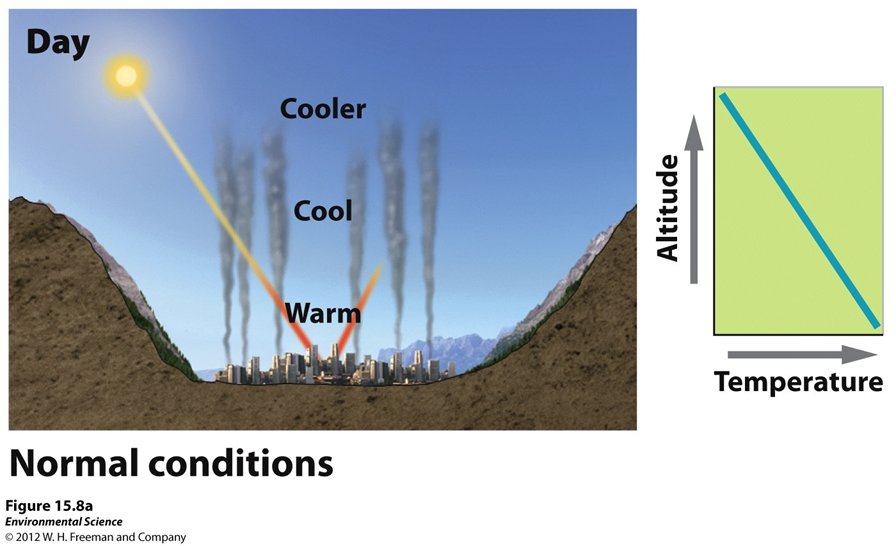 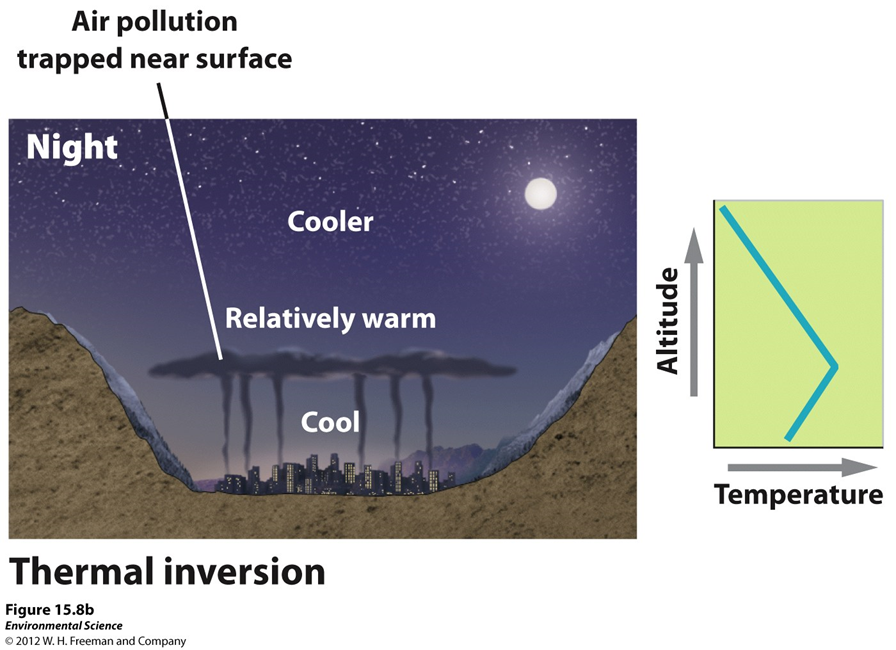 Acid Deposition
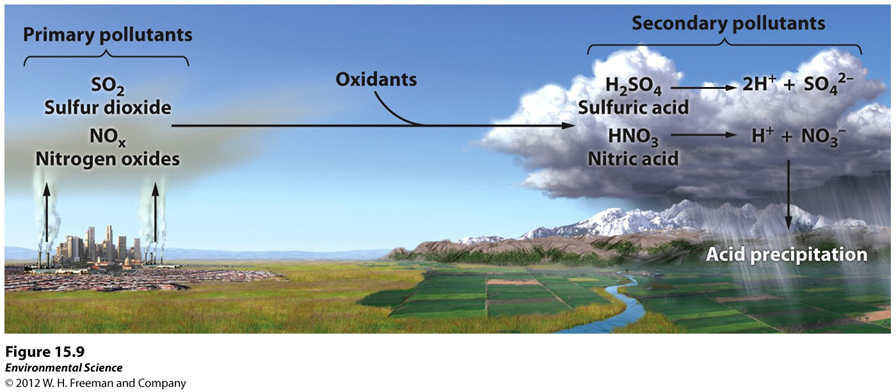 Harmful Acid rain
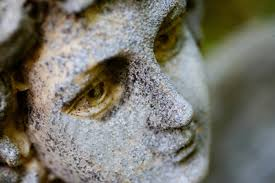 Surface waters 
Aquatic animals
Forests
Auto paint
Building materials (limestone & marble) 
Visibility (sulfuric smog)
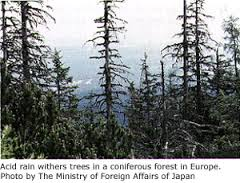 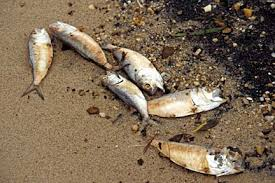